Období mezi dvěma válkami
Umění a politika: 20.a30.léta
Dadaismus - reakce na válku a otevírání nových cest
„Návrat k řádu“: zpět ke klasickému zobrazení
Konstruktivismus: ruská avantgarda a Evropa
Bauhaus a moderní architektura
Surrealismus
Dadaismus
Vzniká ještě za války, ve Švýcarsku
Absurdita, iracionalita, revolta, provokace
Nonsens a princip náhody
Centra v Evropě (Curych, Berlín, Hannover, Kolín, Paříž), posléze i New York
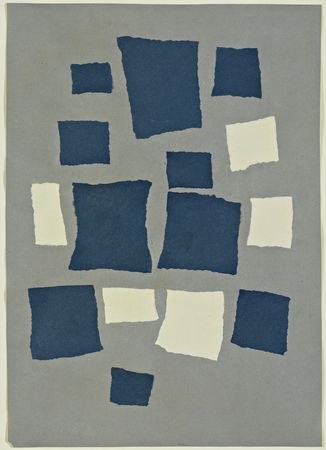 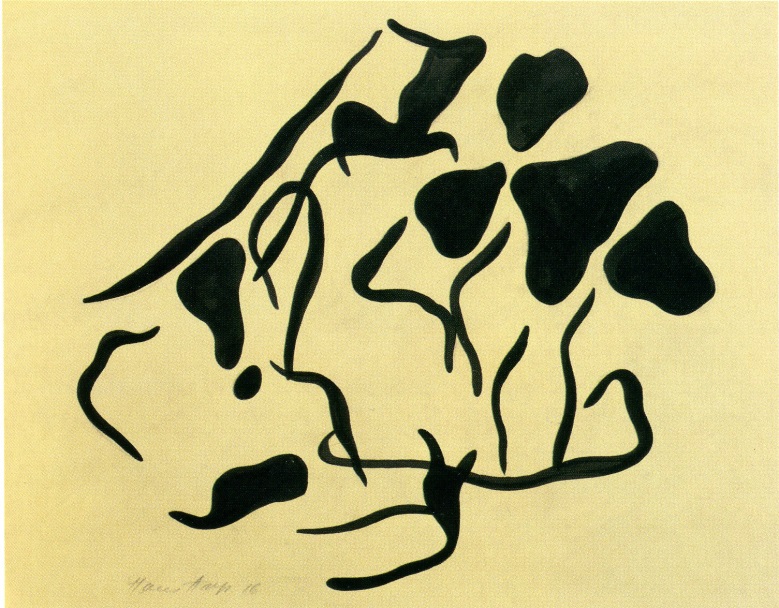 Hans Arp, Kabaret Voltaire, 1916Koláž vytvořená podle principu náhody, 1916-1918Automatická kresba, 1917-1918
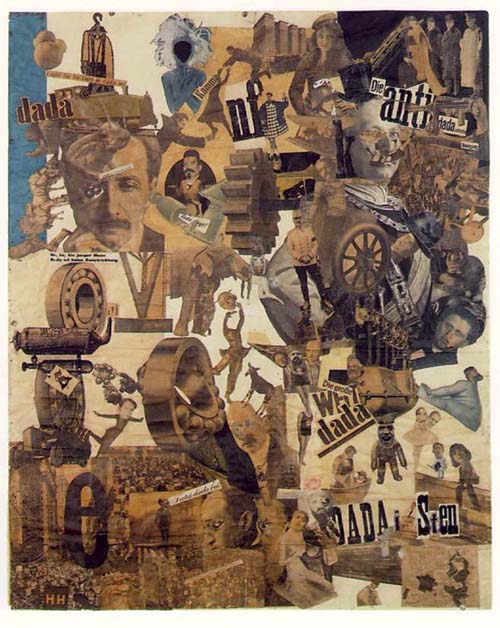 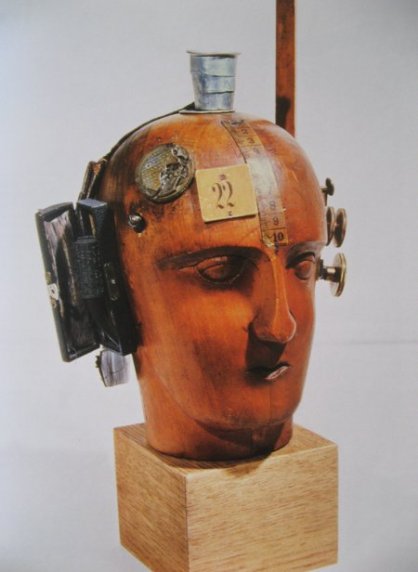 Hannah Höch, Řez kuchyňským nožemJohn Heartfield, Obálka časopisu Der Dada, 1918Raoul Hausmann, Mechanická hlava, 1920
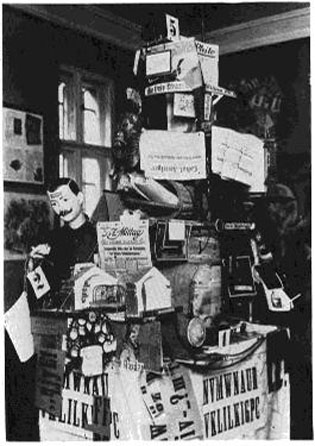 Dada Messe, Berlín 1920  Plasto-dio-dada-drama o velikosti a pádu Německa.                                          Monumentální dadaistická architektura o 5 poschodích,                                                 3 parcích, 1 tunelu, 2 výtazích a jednom cylindrovém závěru
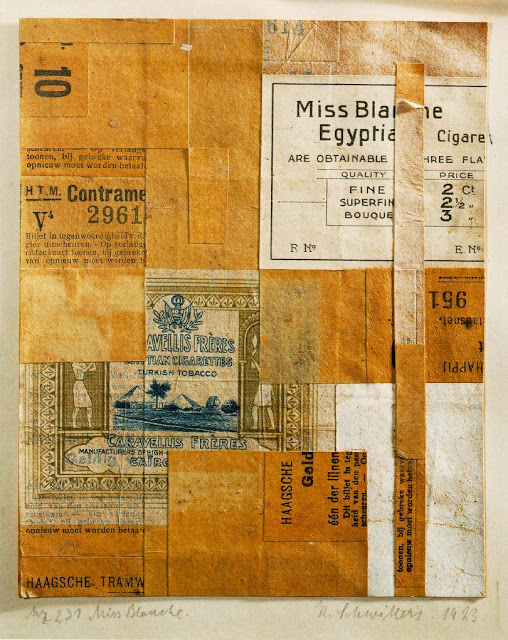 Kurt Schwitters, A, 1919Miss Blanche, 1923
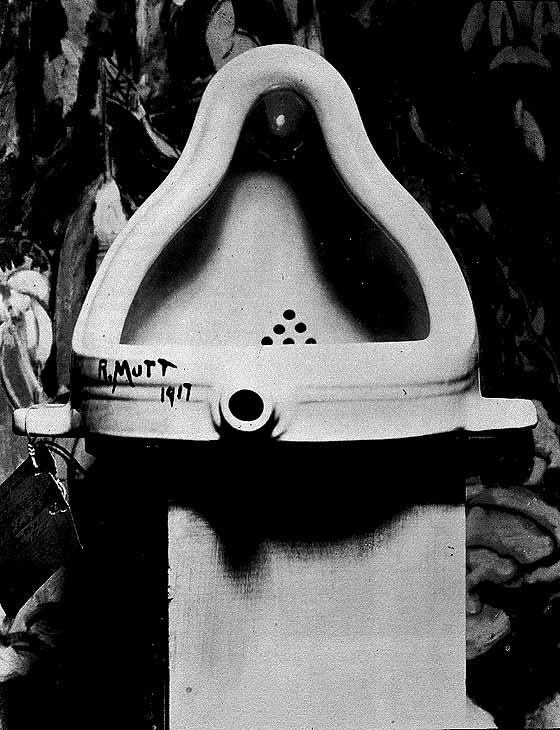 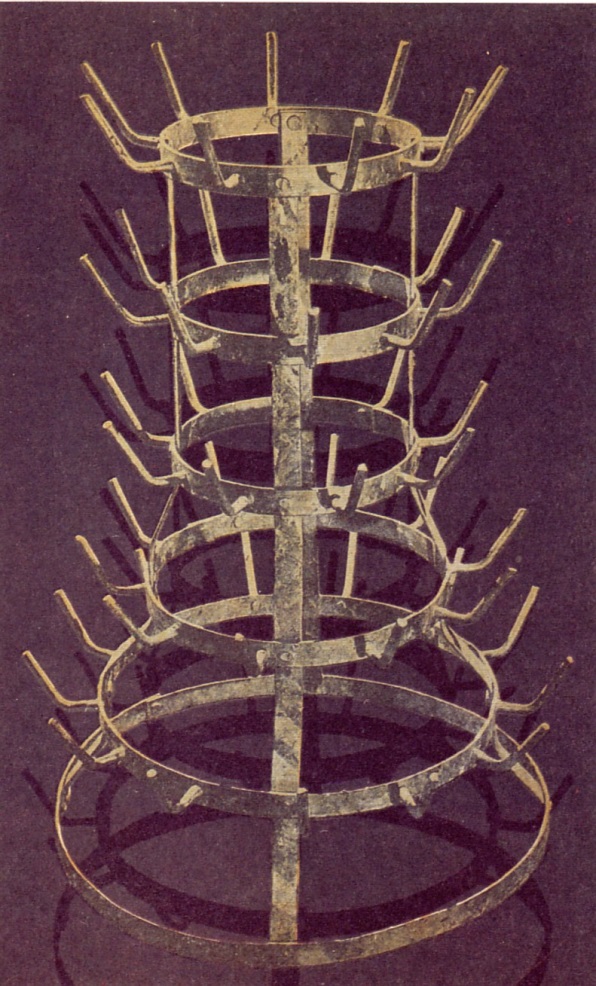 Marcel Duchamp, ready made: Kolo bicyklu, 1913-1914Sušák na lahve, kol. 1917 Fontána, 1917
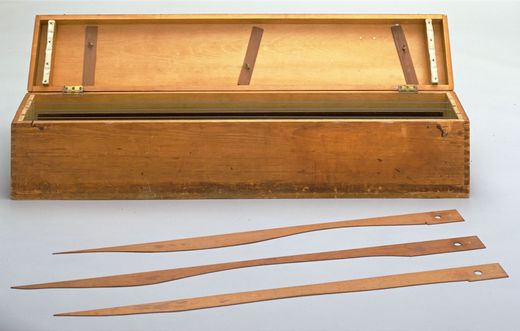 Marcel Duchamp, Tři ustálené prototypy měr, 1913-14
Konstruktivismus
Centrum Rusko  
Projekt spojení politické a umělecké revoluce
Nová funkce umění
Nová role umělce
Priorita: materiály, konstrukce = praktické cíle
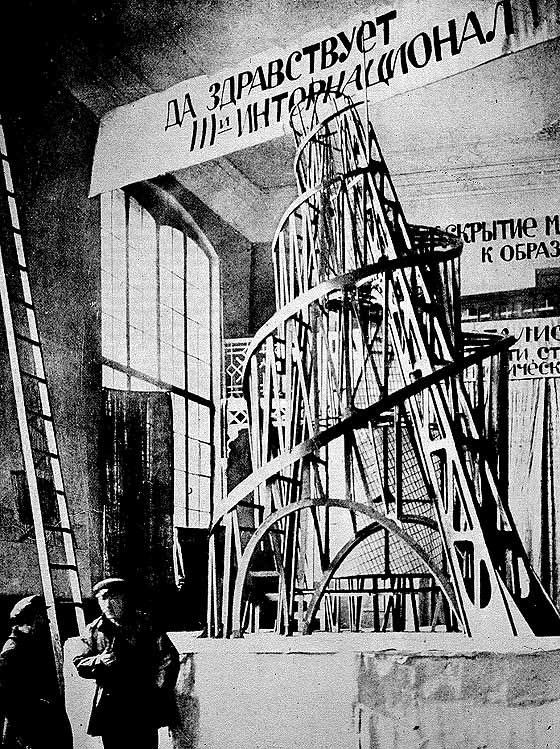 Vladimír Tatlin, Rohový reliéf, 1915Věž III. Internacionály, 1919-1920
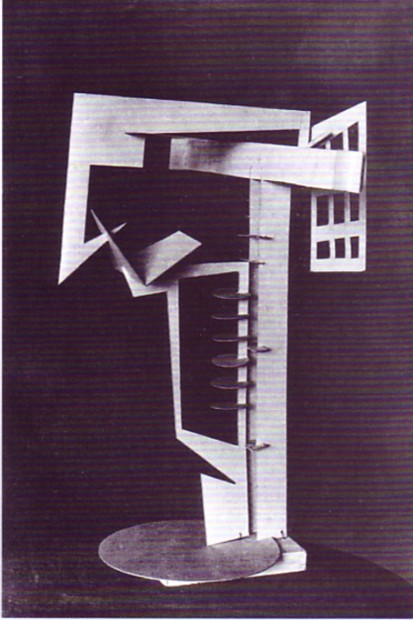 Alexandr Rodčenko,  Prostorové konstrukce, 1918-1919
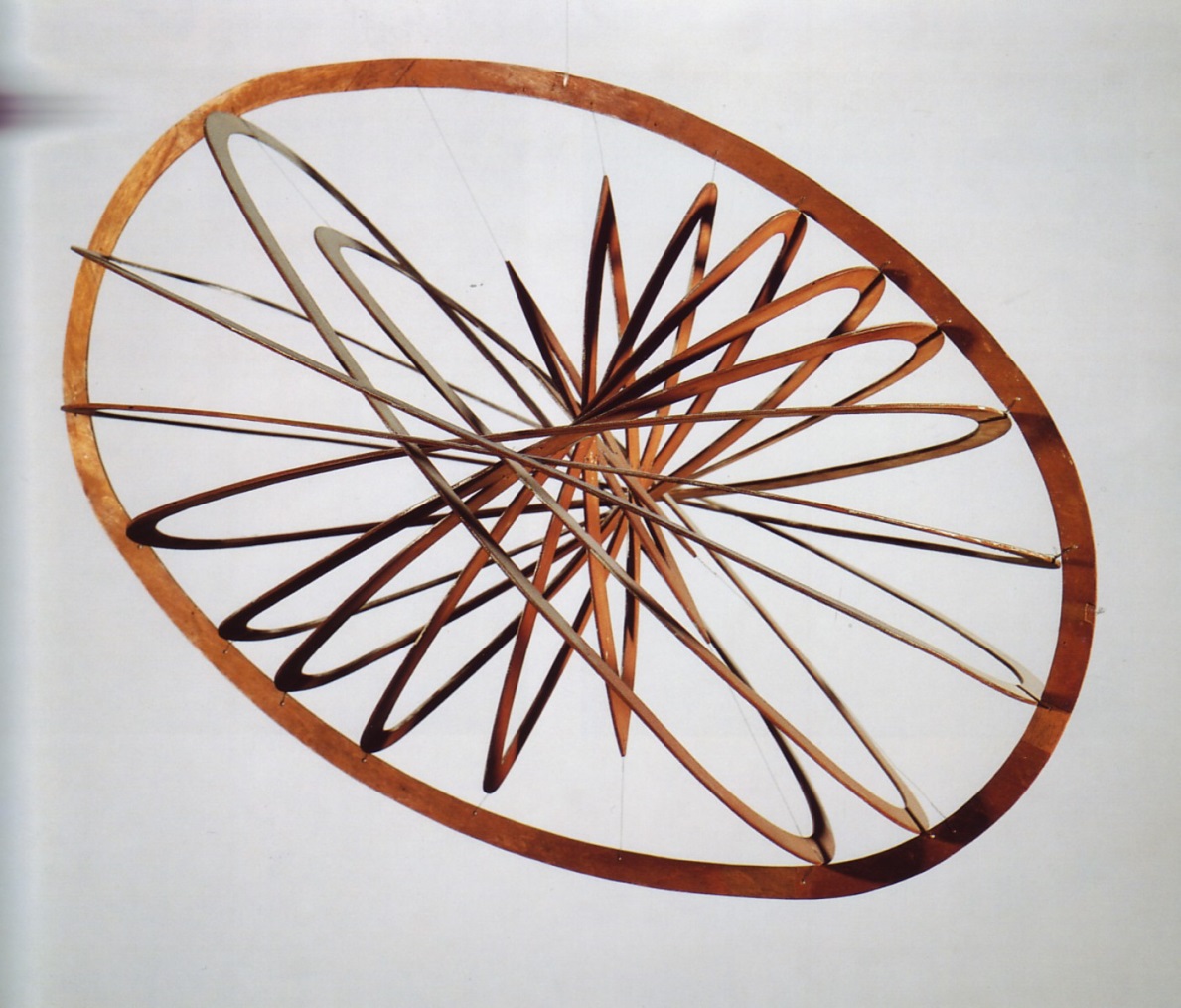 Alexandr Rodčenko, Závěsná konstrukce, 1920-1921
El Lisickij, Proun (Most), 1919Konstruktér, 1924
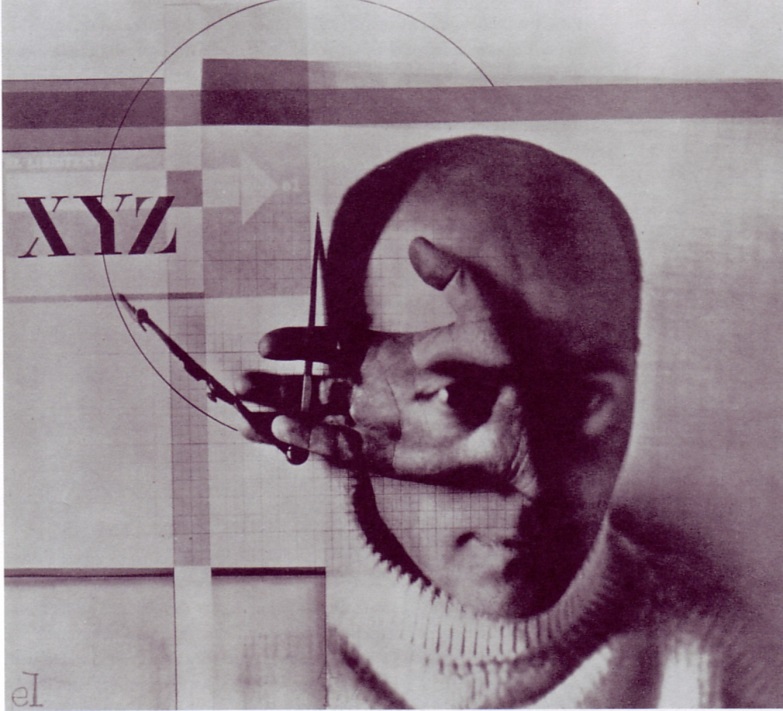 El Lisickij, Instalace na Velké berlínské výstavě, 1923
El Lisickij, Žehličky mraků, 1923
Konstantin Melnikov, Pavilon na světové výstavě dekorativního umění v Paříži, 1925 Klub Rusakovových závodů v Moskvě, 1926-1927
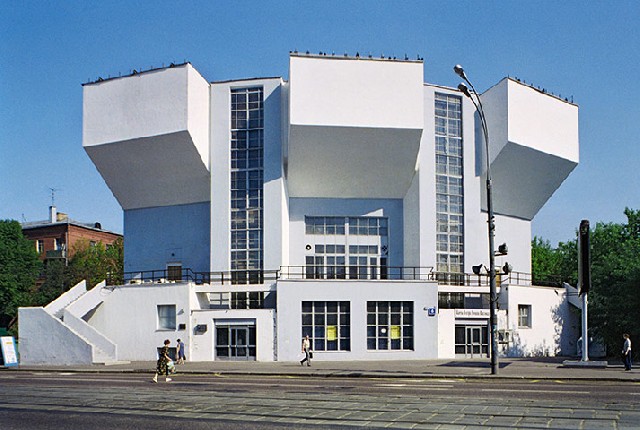 Naum Gabo, Kinetická plastika, 1919-1920
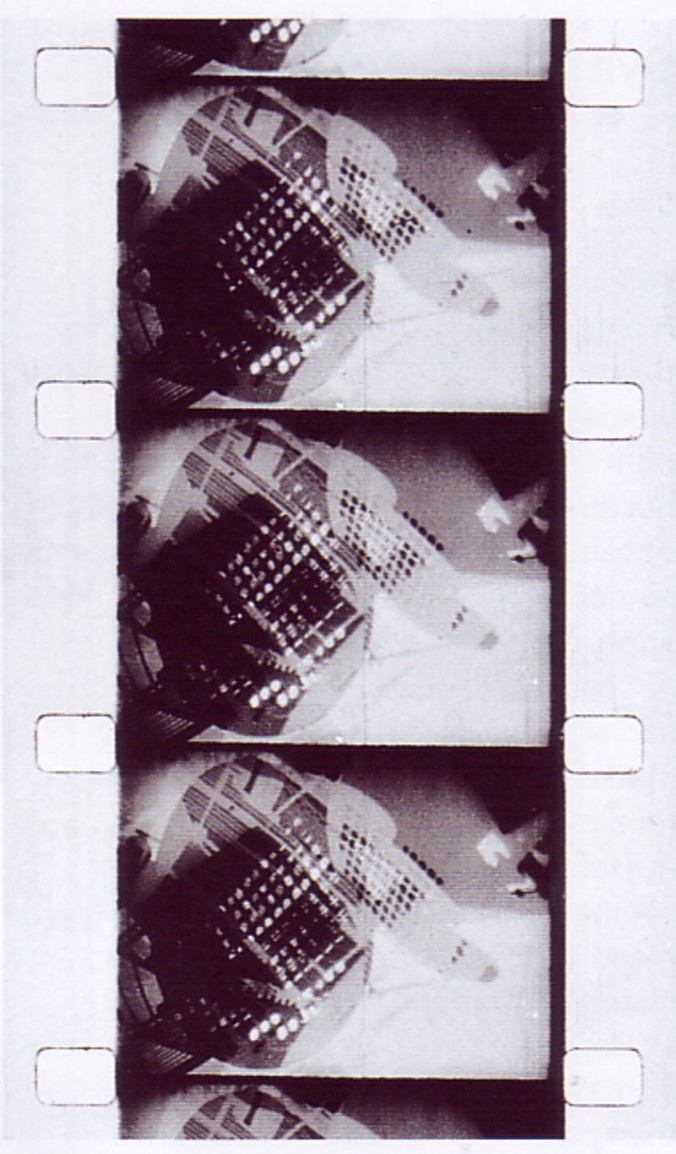 Lászlo Moholy Nagy, Světelně prostorový modulátor, 1930
Bauhaus a moderní architektura
1919 Bauhaus ve Výmaru, ředitel Walter Gropius
Učí: Oskar Schlemer, Paul Klee, od 1922 Vasilij Kandinskij, od 1923 L. Moholy Nagy 
Od 1925 v Dessau, ředitel Hannes Mayer, od roku 1930 Mies van der Rohe
1932-1933 Berlín
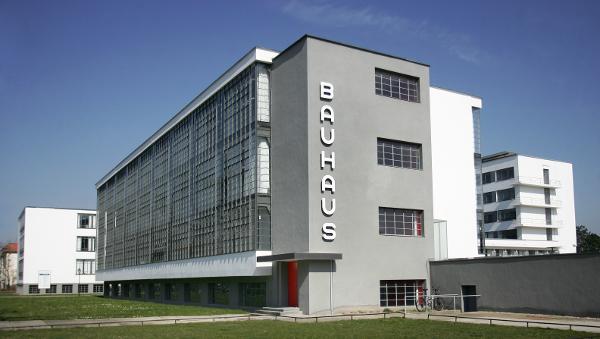 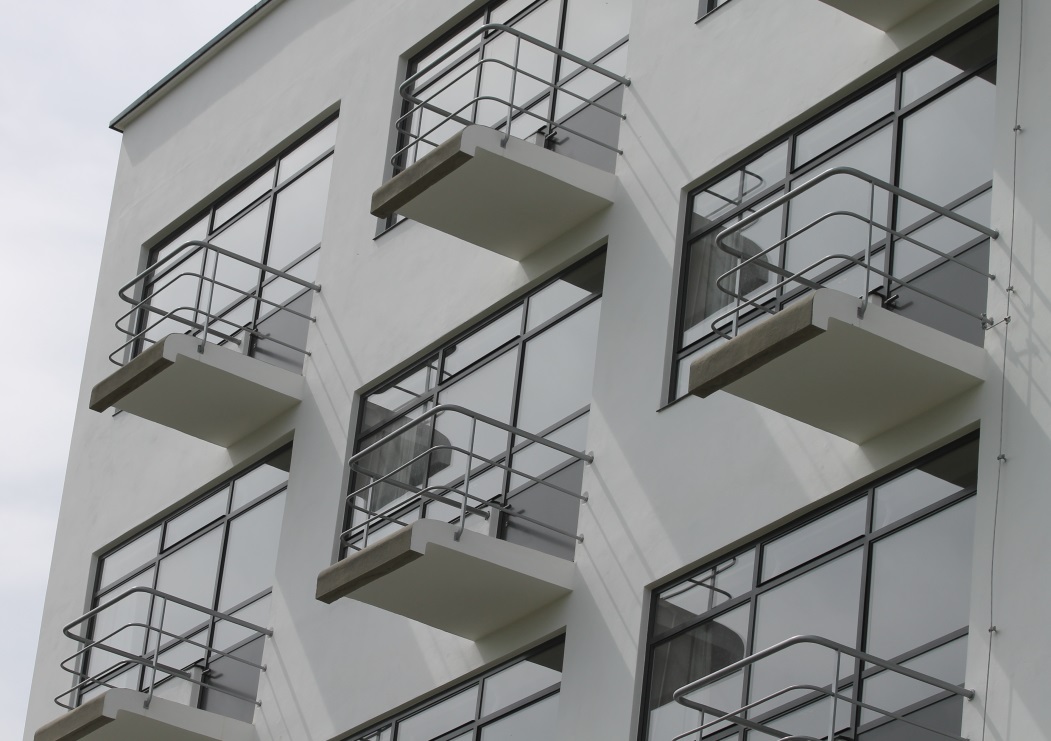 Walter Gropius, Budovy školy v Dessau, 1925-26
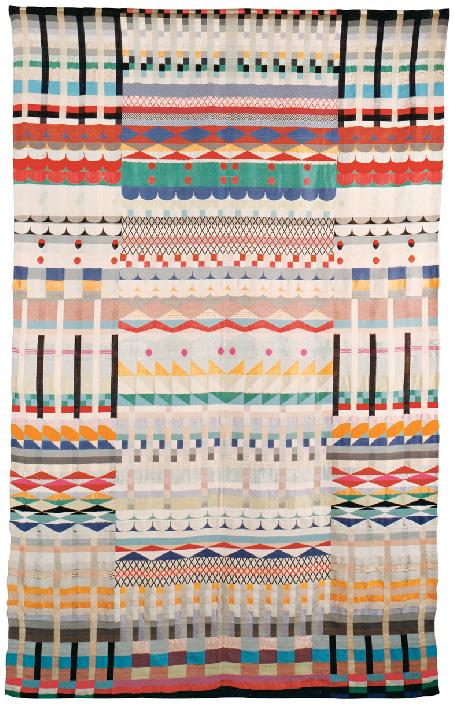 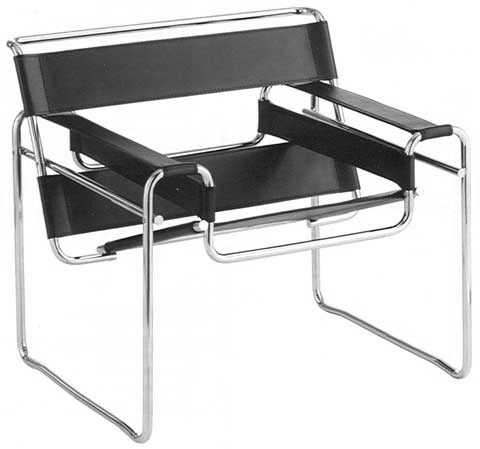 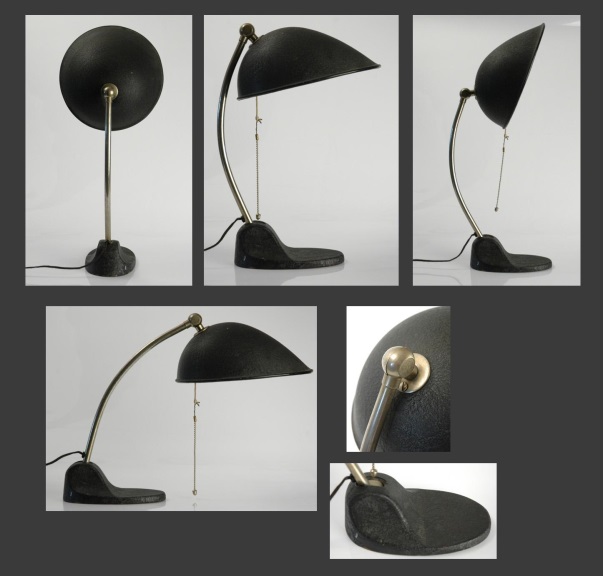 Umělecké řemeslo v Bauhausu
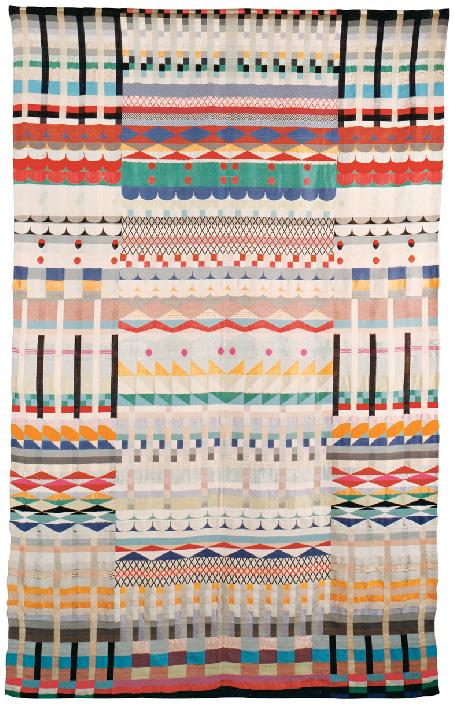 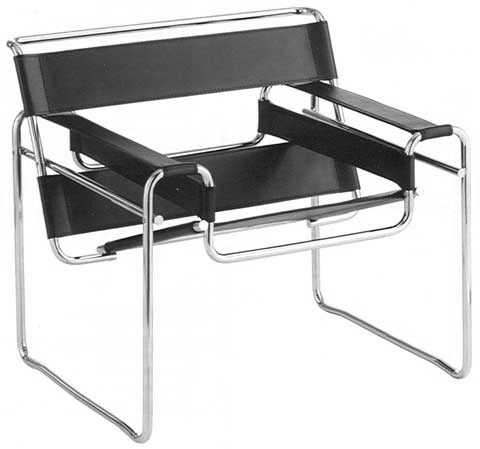 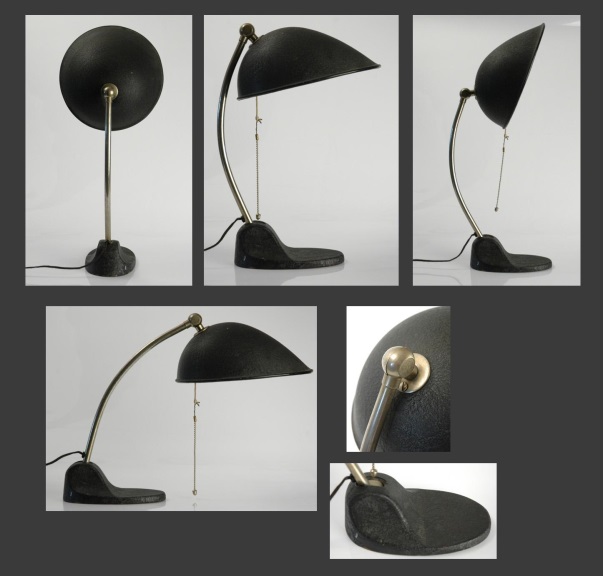 Umělecké řemeslo v Bauhausu
Walter Gropius, Vlastní dům, Dessau, 1926Dům V.Kandinského a P Kleea, Dessau, 1926
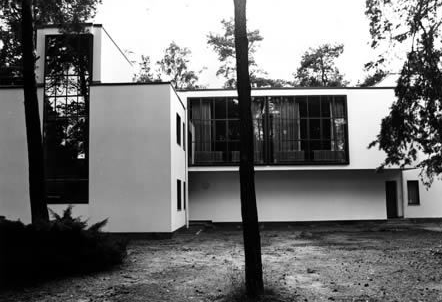 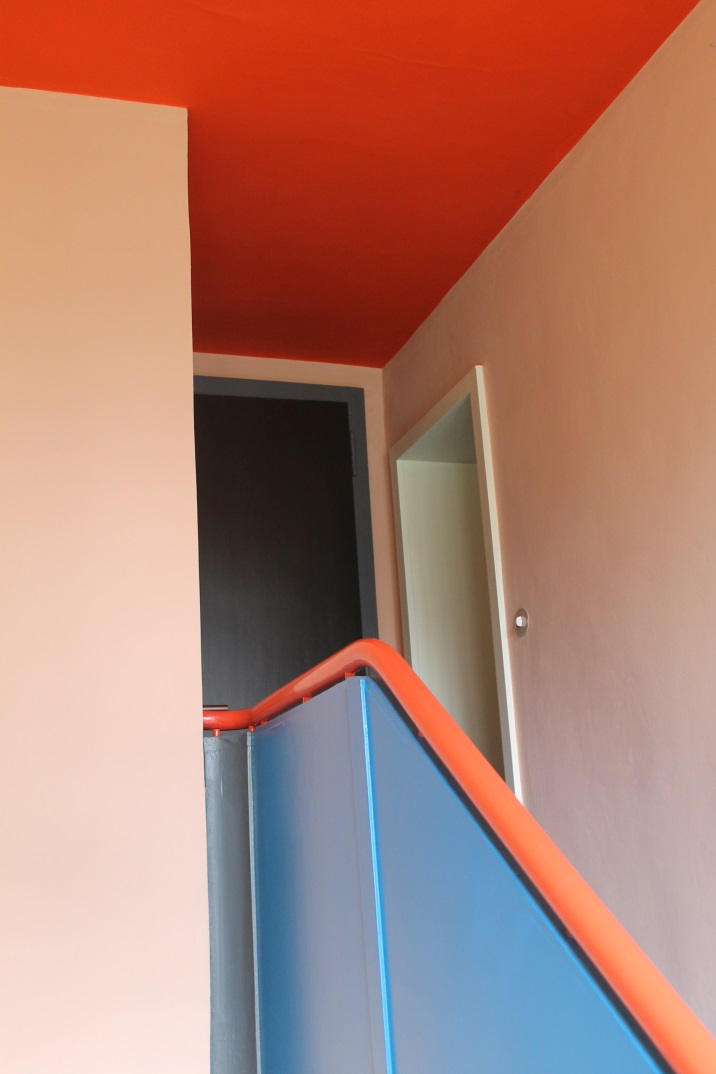 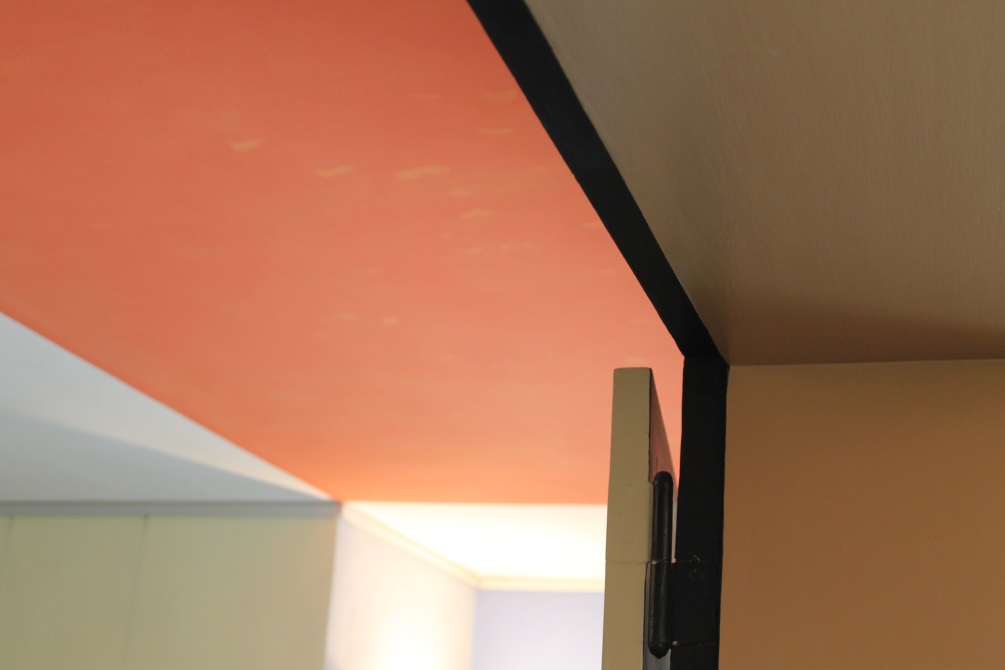 Barevnost interiérů
Mies van der Rohe, návrh kancelářské budovy, Berlín, 1921
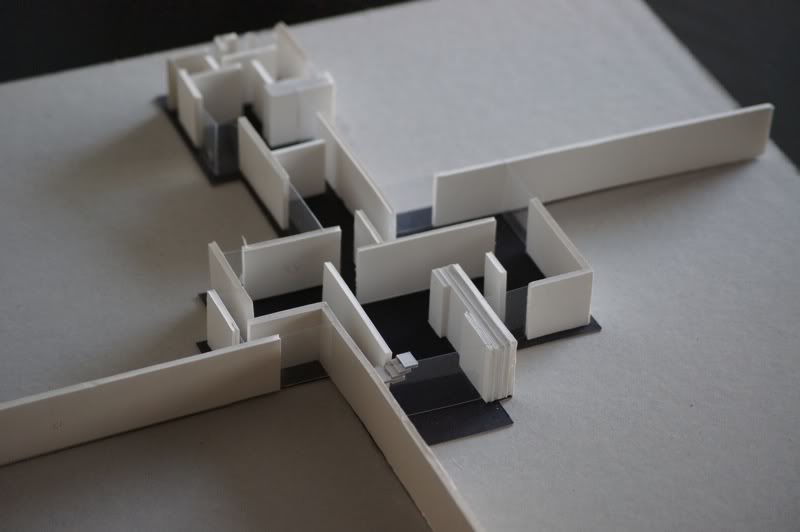 Mies van der Rohe, systém „kostra a kůže“
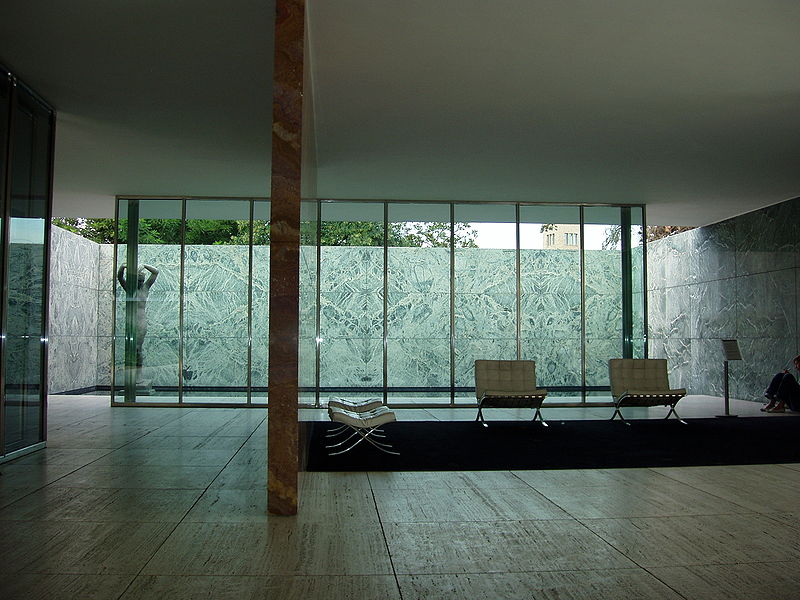 Mies van der Rohe, Pavilon na Světové výstavě v Barceloně, 1929
Mies van der Rohe, vila Tugendhat, Brno, 1930
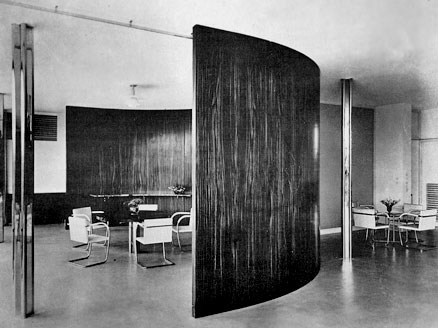 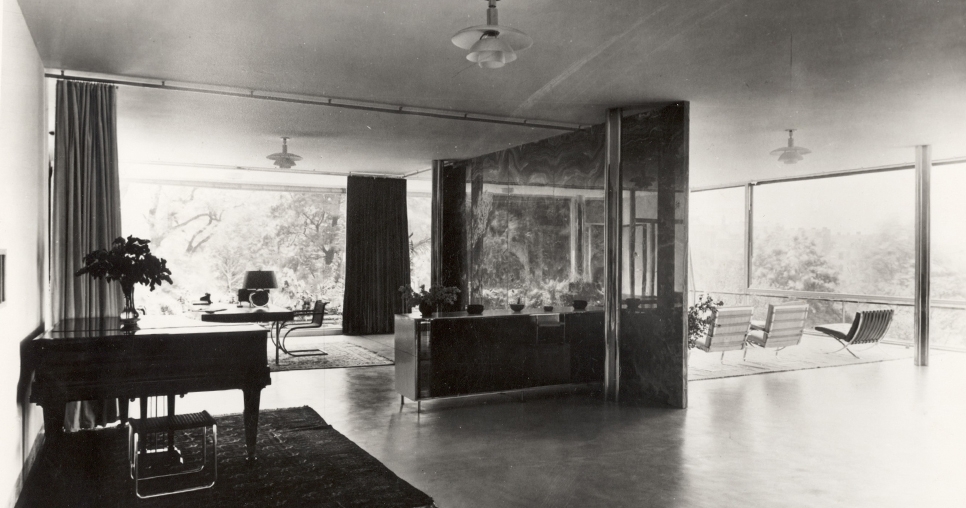 Mies van der Rohe, vila Tugendhat, Brno, 1930
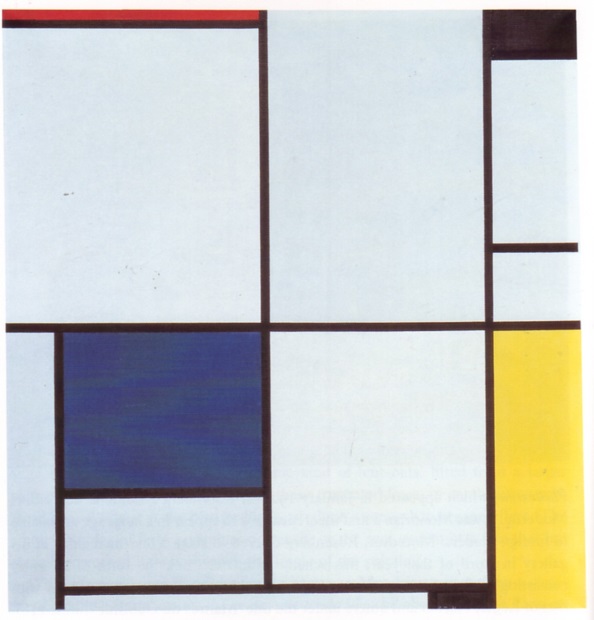 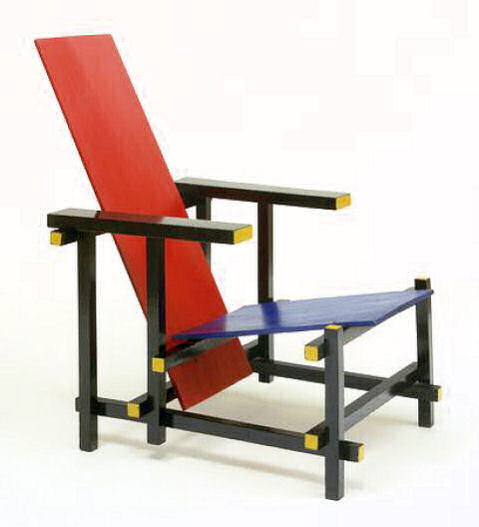 Gerrit Rietveld, Schröderův dům v Utrechtu, 1924
Le Corbusier, skeletová konstrukce Dom-Ino, 1919
Le Corbusier, pavilon Esprit Nouveau na  výstavě  dekorativního umění v Paříži 1925
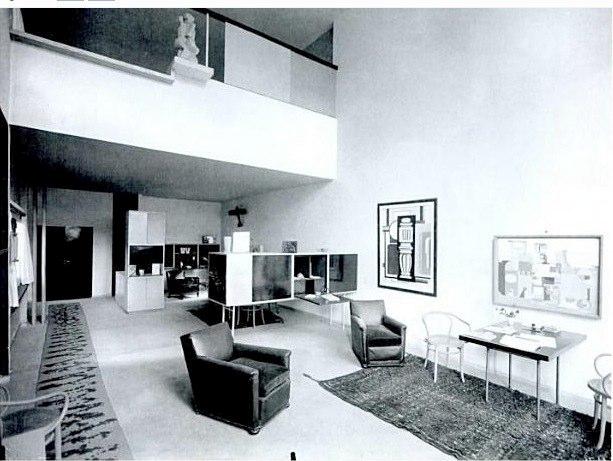 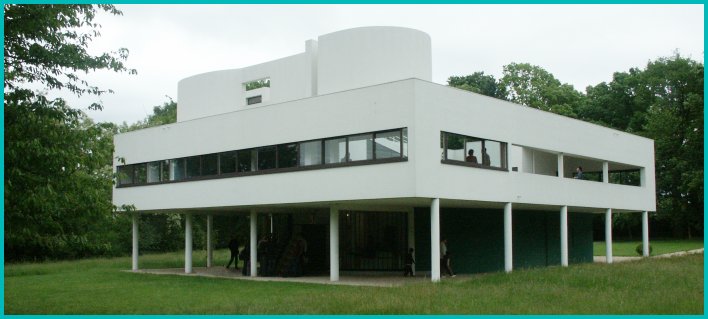 Le Corbusier,  5 bodů moderní architektury, 1927vila Savoye v Poissy,  1929-30